POURQUOI PRIVILÉGIER LES TRANSPORTS EN COMMUN?
Pablo
réduire votre empreinte carbone
Utilisations de moins de ressources
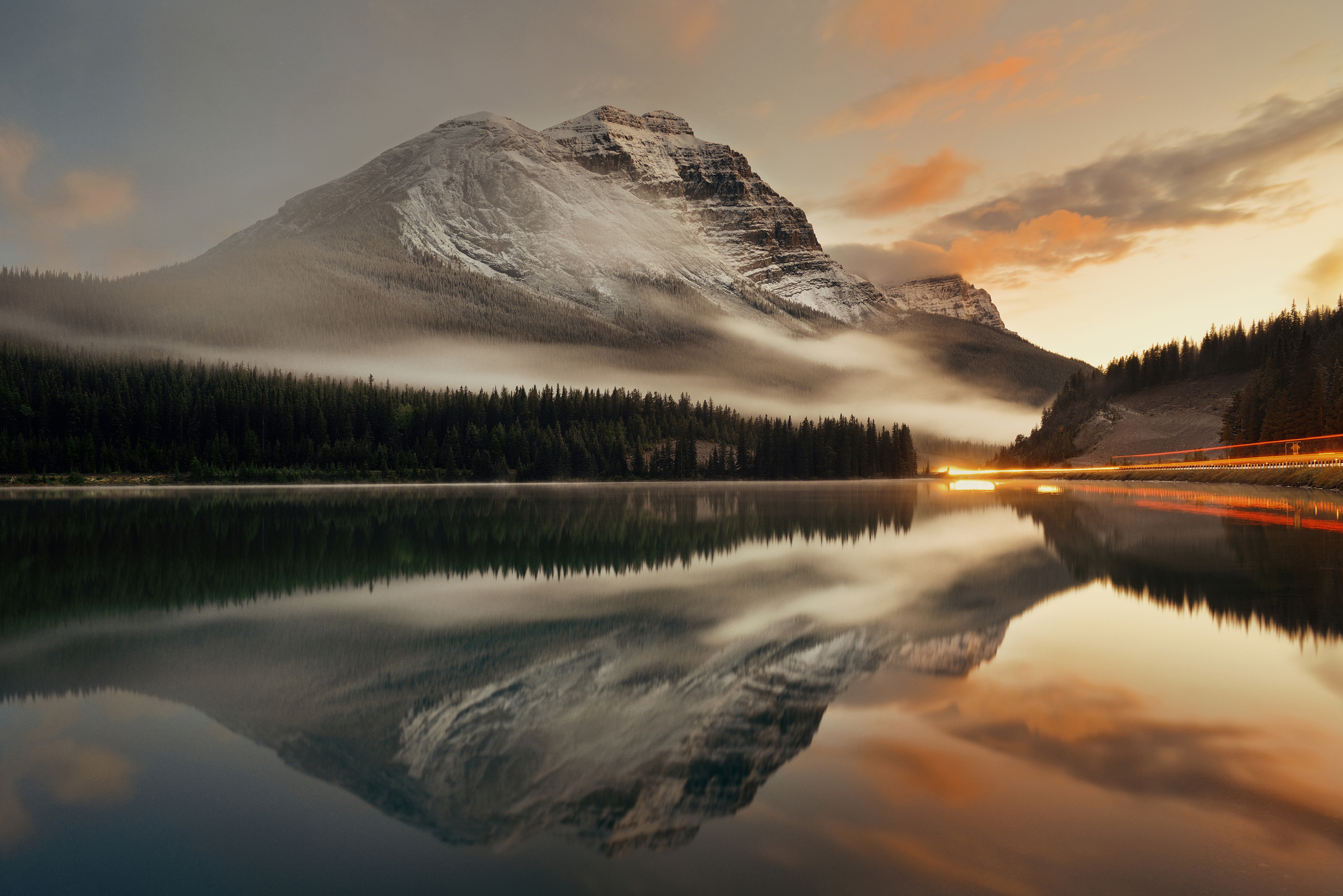 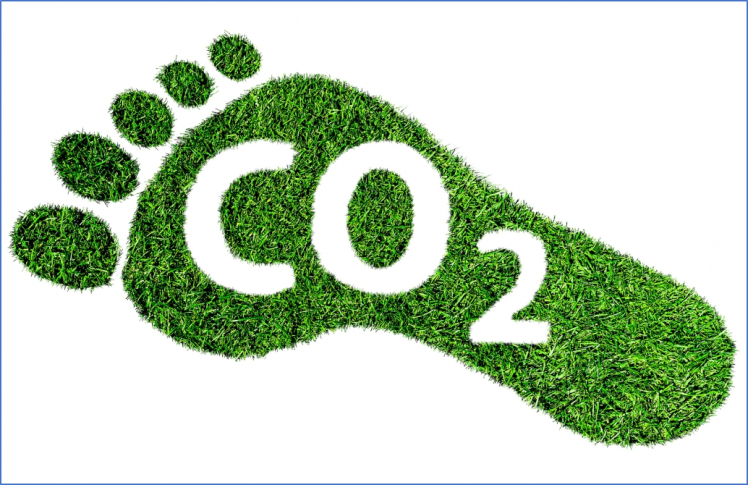 Consommation de moins d énergie
Diminution des maladies
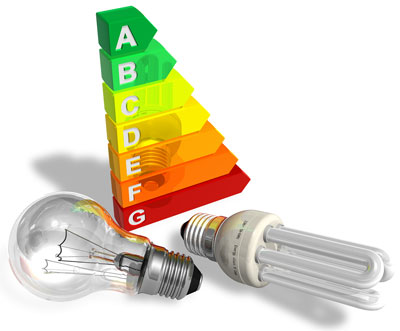 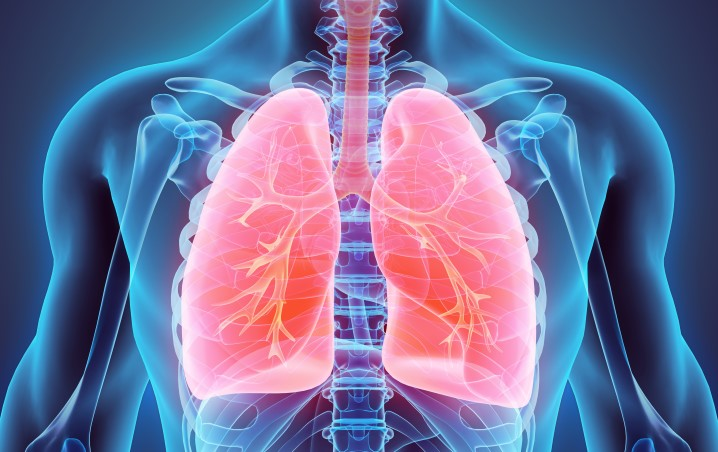